Assessment and Management of Individuals with Myotonic Muscular Dystrophy
The Role of Occupational Therapy, Physical Therapy, and Orthotics
Occupational Therapy
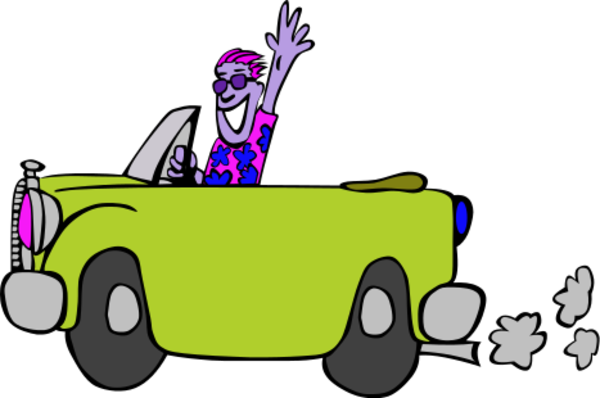 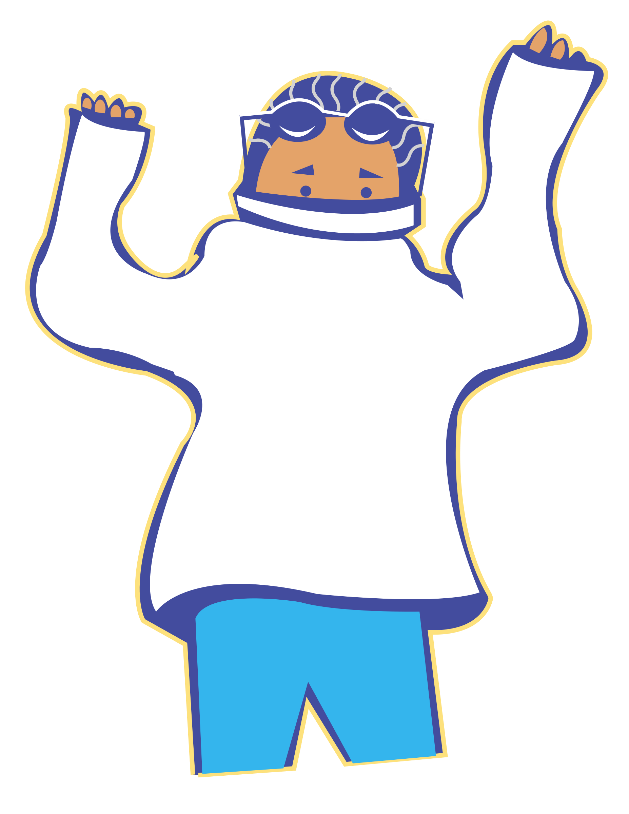 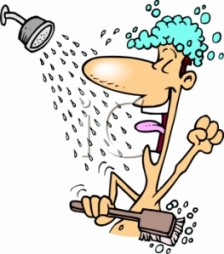 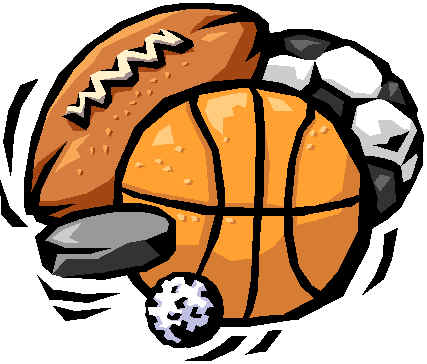 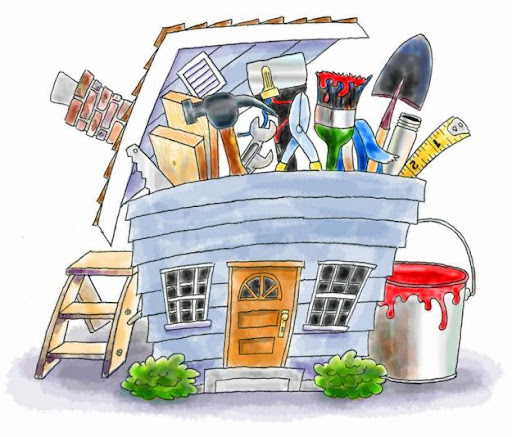 Physical Therapy
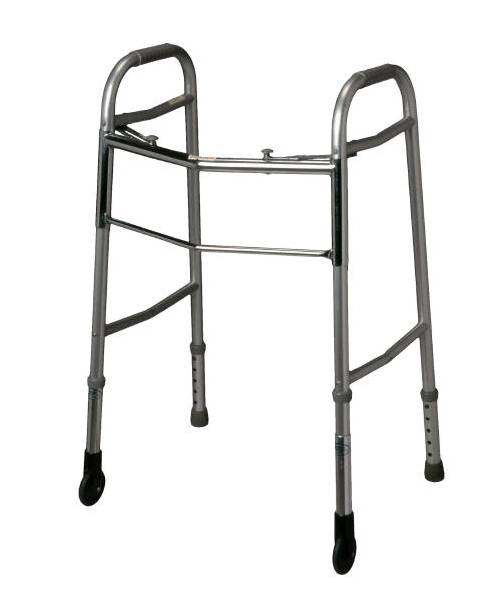 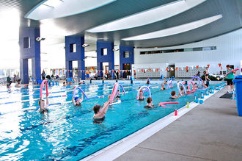 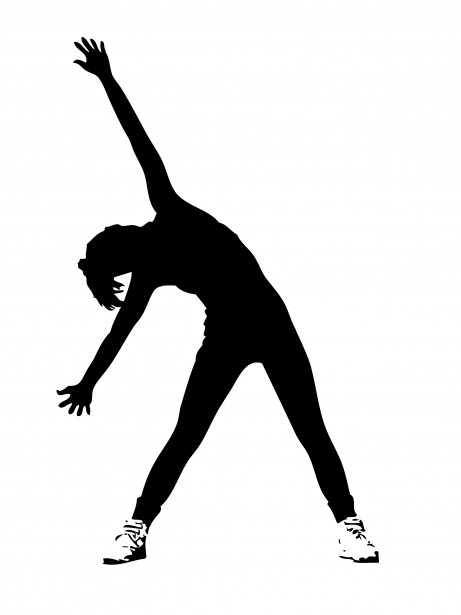 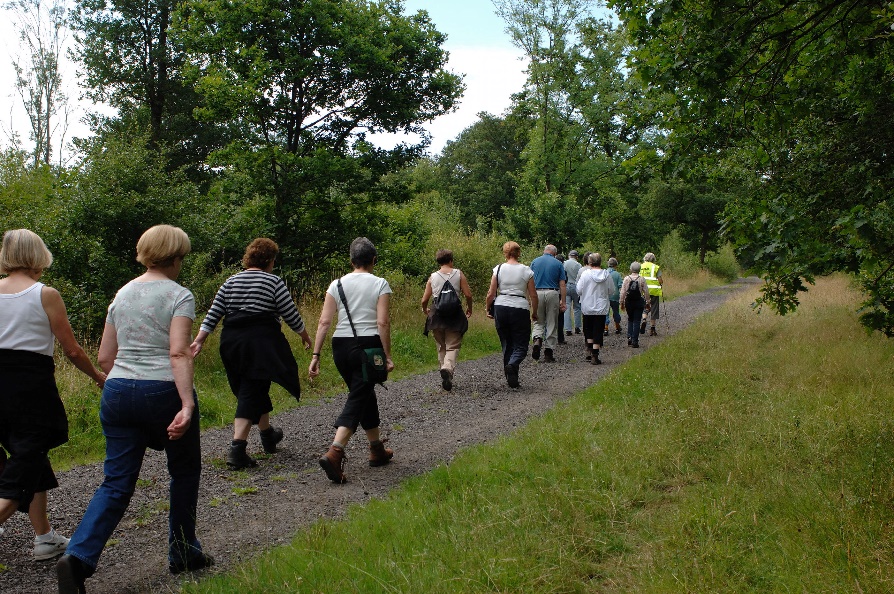 Orthotics
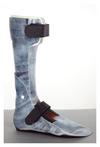 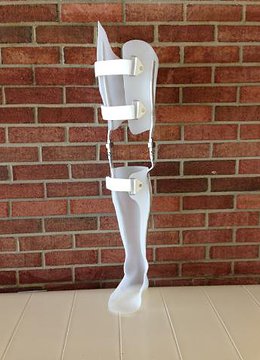